التأثير المغناطيسي للتيار الكهربائي
إعداد المعلمة : أبرار الحواج .
المغناطيس الدائم و المغناطيس المؤقت
المغناطيس الدائم :هو المغناطيس الذي يمتلك خاصية التمغنط طبيعيا ولا تزول الا بعد زمن طويل.



المغناطيس المؤقت :هو عمل مغناطيس عن طريق لف عدد من اللفات من سلك معزول فوق قلب حديدي وعند مرور تيار في السلك يتحول القلب الحديدي الى مغناطيس ، ولكن المغناطيسية تزول بزوال التيار.
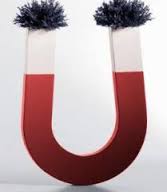 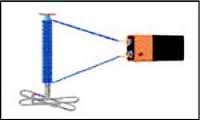 تعريف التأثير المغناطيسي للتيار الكهربائي
هو عنده مرور تيار كهربائي في سلك مستقيم يتولد حوله مجال مغناطيسي على شكل دوائر مركزها السلك ، و يكون اتجاه المجال المغناطيسي حول السلك . حسب اتجاه مرور التيار فيه .
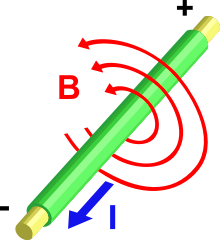 كيفه حدوث التأثير المغناطيسي للتيار الكهربائي
يتولد مجال المغناطيسي عن طريق مرور تيار كهربائي منتظم في ملف (أو سلك). ويختفي المجال المغناطيسي المتولد عندما ينقطع التيار.
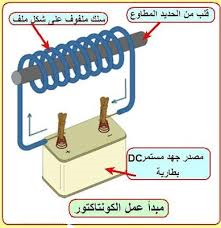 استخدامات التأثير المغناطيسي للتيار الكهربي في حياتنا العملية
الرافعات.
المولدات الكهربائية.
المحركات الكهربائية.
أجهزة التصوير بالرنين المغناطيسي.
أجهزة القياس الكهربائي .
الأجهزة التي تعمل على التأثير المغناطيسي للتيار الكهربائي
رافعة الحديد .
أجراس الكهربائية .
سماعة ستريو.
تلفون.
شاحن اللابتوب.
سيارة تعمل بالطارية .
أفوميتر ذو مؤشر / اميتر /فولتميتر /افوميتر دجتل .
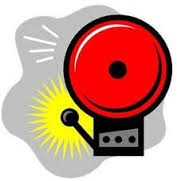 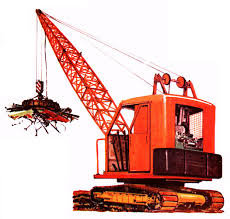 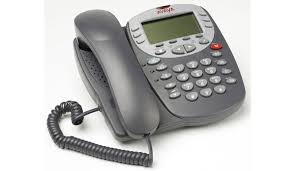 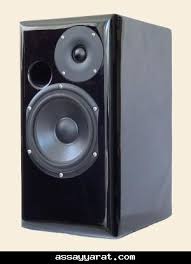 الجرس الكهربائي الذي يعمل بالتأثير المغناطيسي للتيار الكهربائي
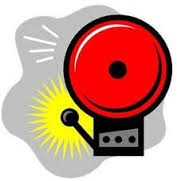 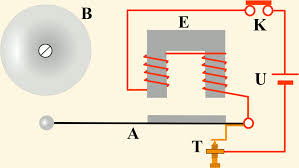 التقويم :
س1 :عددي الأجهزة التي تعمل على التأثير المغناطيسي للتيار الكهربائي في حياتنا العملية  ؟
---------------.
---------------.
---------------.
---------------.
 
س2: أذكري الفرق بين المغناطيس الدائم و المغناطيس المؤقت ؟